STRUCTURED DIALOGUEFOLLOW UP
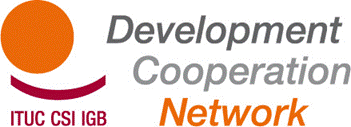 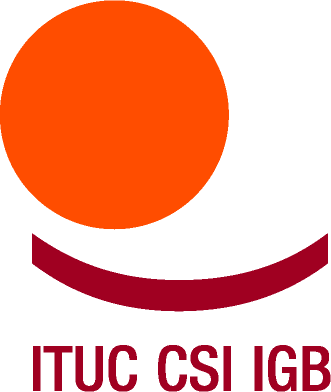 ITUC/DCE/PS
www.ituc-csi.org
1
8-9/10/8008
SD Recommendations
CSOs should act as legitimate and independent development actors, putting a human rights-based approach into practice in their own work

Partner governments: respect international principles embedded in international law protecting CSOs from national government unwarranted interference and promote an appropriate and conducive environment

The EU should respect and actively promote the right of initiative of CSOs particularly in non-conducive environments and/or where Human rights and Democracy promotion activities and labour movements actions are concerned

CSOs: self-regulatory standards based on the Istanbul CSO development effectiveness principles to enhance accountability and transparency
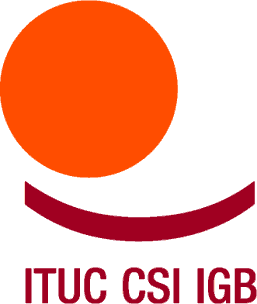 ITUC/DCE/PS
www.ituc-csi.org
2
8-9/10/8008
SD Recommendations
The EU should support regular, structured and inclusive multi-stakeholder dialogues across stakeholders at all governance levels (i.e. local, regional, national, global)

The EU: strategic mappings to identify the most relevant actors, yet going beyond the known beneficiaries (e.g. through sharing expertise among the EC, MS and International CSOs)

CSOs should work on their own structuring, particularly at the national level, and adopt a membership-driven representation system of their organisations and constituencies 

CSOs are stimulated to build on successful strategic partnerships at local, national and international levels in order to speak with a stronger voice 

The EU : mix of funding mechanisms incorporating actor differentiation and flexible set of responses to pursue development objectives in a more strategic, effective and sustainable manner
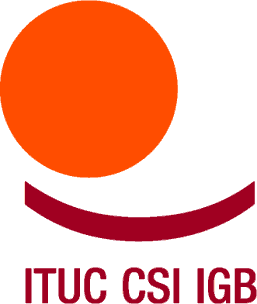 ITUC/DCE/PS
www.ituc-csi.org
3
8-9/10/8008
[Speaker Notes: Therefore: (i) long-term, predictable and independent funding (for research, advocacy and networking) should be envisaged to empower CSO and LAs (particularly their platforms and representative organizations) to participate effectively in dialogues; 
(ii) EC guidelines on dialogue and consultation should be followed and CSO and LAs (particularly their platforms and representative organizations) to participate effectively in dialogues; 
(ii) EC guidelines on dialogue and consultation should be followed and possibly redefined in order to ensure a coherent approach and; 
(iii) more efforts should be made, including around consultations, so as to improve the accessibility and quality of information.]
Achievements
Istanbul Principles integrated in the EU position for Busan

Agenda for change….Building on the ‘Structured Dialogue’, the EU should strengthen its links with civil society organisations, social partners and local authorities, through regular dialogue and use of best practices. 

Multi-stakeholders policy space (see working document SD follow up and guidelines to EU delegations)

Actor Based Approach retained by the EC’s new approach of thematic programme NSA/LA and future CSOs programme, such as: support to capacity development; support to the setting up of CSOs platforms at national and regional level

New funding modalities: implementation of the toolbox
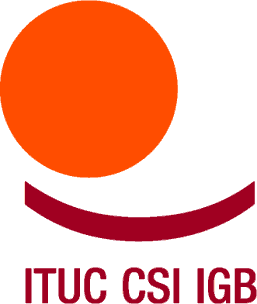 ITUC/DCE/PS
www.ituc-csi.org
4
8-9/10/8008
[Speaker Notes: The focus of this
programme has been sharpened with more attention given to capacity development of CSOs
and LAs. The programme will promote an inclusive and empowered civil society and local
authorities, increase awareness and mobilisation on development issues, and strengthen the
capacity for policy dialogue on development.
Article 9 (Pan-African Programme) describes the Pan-African Programme that is being set]
Challenges
Policy Dialogue at HQs level …..see ITUC position:
HL dialogue
Dialogue on policy Communications 
(EC proposal due in January 2012)

Toolbox mainly applicable only at country level


Further opportunity: Communication  on CSOs role in development
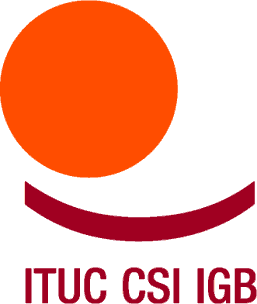 ITUC/DCE/PS
www.ituc-csi.org
5
8-9/10/8008